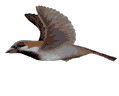 সবাইকে শুভেচ্ছা    সবাইকে শুভেচ্ছা   সবাইকে শুভেচ্ছা
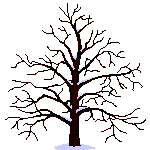 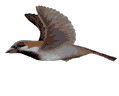 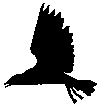 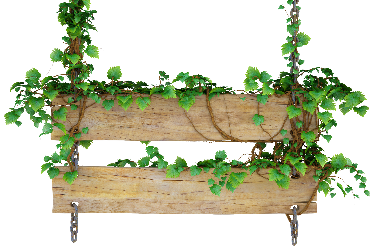 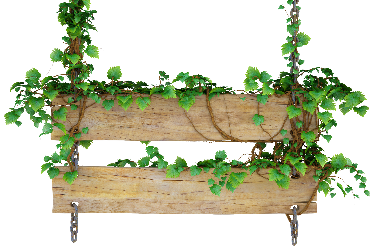 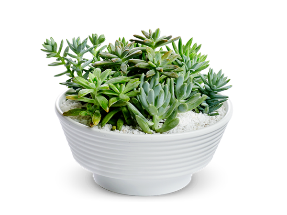 পরিচিতি
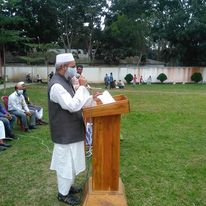 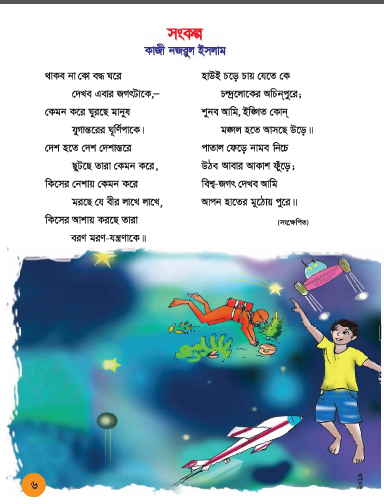 পাঠ
শিক্ষক
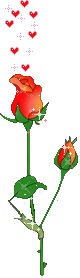 বিষয়ঃ বাংলা 
শ্রেণিঃ পঞ্চম 
পাঠঃ সংকল্প 
পাঠ্যাংশঃ থাকব না কো বদ্ধ ঘরে....
           ...ছুটছে তারা কেমন করে,
দেওয়ান রেজাউল হাসান
 সহকারি শিক্ষক
বারপাখীয়া রথীন্দ্রপাড়া স প্রা বি দেলদুয়ার,টাঙ্গাইল।
E-mail:drezaulhassan@gmail.com
শিখনফল
শোনা 
১.২.১ উচ্চারিত পঠিত বাক্য, কথা মনোযোগ সহকারে শুনবে ।  
২.২.১ কবিতা শুনে মূলভাব বুঝতে পারবে ।
বলা 
 ১.১.১ যুক্তবর্ণ সহযোগে তৈরি শব্দ স্পষ্ট ও শুদ্ধভাবে বলতে পারবে। 
১.১.২ যুক্তবর্ণ সহযোগে তৈরি শব্দযুক্ত বাক্য স্পষ্ট ও শুদ্ধভাবে বলতে পারবে। 
২.১.১ প্রমিত উচ্চারনে ও ছন্দ বজায় রেখে কবিতা আবৃত্তি করতে পারবে। 
পড়া
২.২.২ পাঠ্য বইয়ের কবিতা সাবলীল ভাবে আবৃত্তি করতে পারবে।
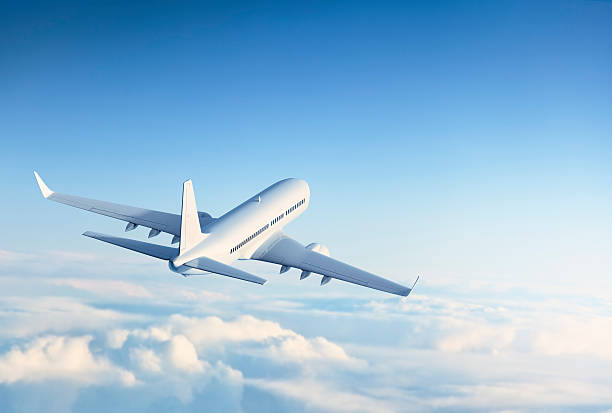 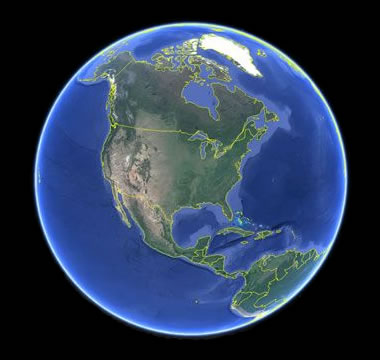 বিমান
পৃথিবী
ছবিতে কী কী দেখতে পাচ্ছ?
আজকের পাঠ
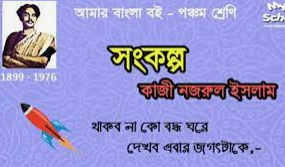 সংকল্প
সংকল্প 
   কাজী  নজরুল ইসলাম 
 থাকব না কো বদ্ধ ঘরে 
দেখব এবার জগৎটারে,- 
কেমন করে ঘুরছে মানুষ 
   যুগান্তরের ঘূর্ণিপাকে। 
দেশ হতে দেশ দেশান্তরে 
    ছুটছে তারা কেমন করে,
কিসের নেশায় কেমন করে 
  মরছে যে বীর লাখে লাখে, 
কিসের আশায় করছে তারা 
  বরণ মরণ- যন্ত্রণাকে।।
হাউই চড়ে চায় যেতে কে 
  চন্দ্রলোকের অচিনপুরে; 
শুনব আমি,ইঙ্গিত কোন 
মঙ্গল হতে আসছে উড়ে ।। 
 পাতাল ফেড়ে নামব নিচে 
ঊঠব আবার আকাশ ফুঁড়ে; 
বিশ্ব-জগৎ দেখব আমি 
আপন হাতের মুঠোয় পুরে।।
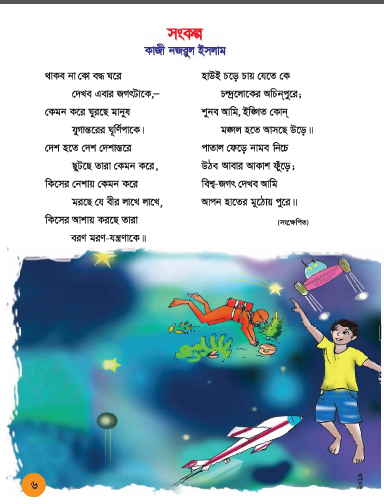 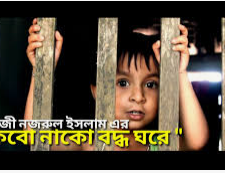 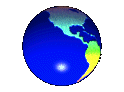 থাকব না কো বদ্ধ ঘরে
দেখব এবার জগৎটাকে,-
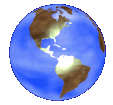 কেমন করে ঘুরছে মানুষ 
     যুগান্তরের ঘূর্ণিপাকে।
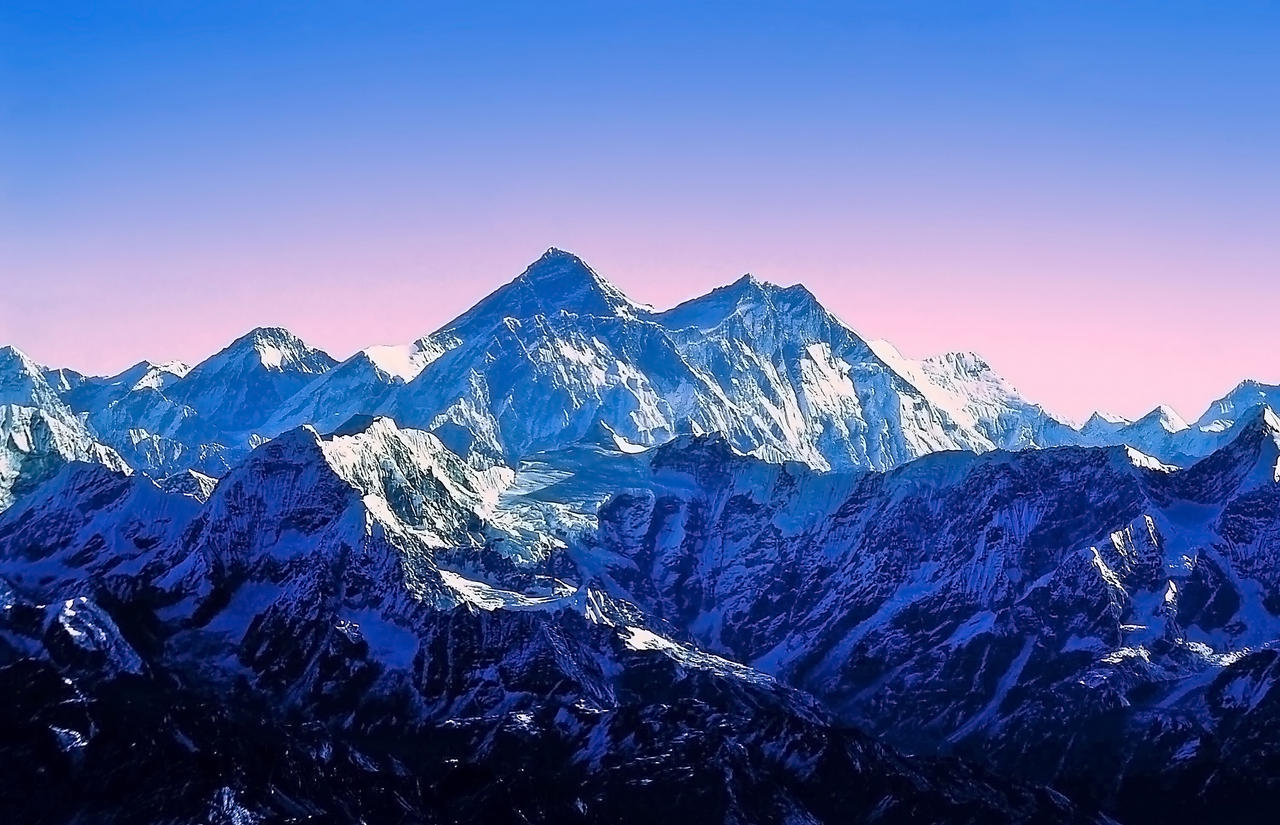 দেশ হতে দেশ দেশান্তরে 
    ছুটছে তারা কেমন করে,
এসো, যুক্তবর্ণ গুলো দেখি
প
ল
ল্প
সংকল্প
সংকল্প    ল্প    ল    প
বদ্ধ       দ্ধ      দ     ধ 
যুগান্তর   ন্ত      ন     ত
সংকল্প
ল্প
প
ল
দলীয় কাজ
তোমরা জোড়ায় জোড়ায় বস এবং আবৃতি কর।
একক কাজ
এখন একা একা কবিতাংশটুকু আবৃত্তি কর।
মূল্যায়ন
শিক্ষার্থীদের প্রমিত উচ্চারণে ও ছন্দ বজায় রেখে আবৃত্তি করতে দিব ।
শিক্ষার্থীদের যুক্তবর্ণ সহযোগে স্পষ্ট ও শুদ্ধভাবে বলতে দিব ।
বাড়ীর কাজ
কবিতাটির প্রথম ছয় লাইন লিখে নিয়ে আসবে।